Propostas Prioritárias e Sugestões da Sociedade Civil na Área Educacional
Catarina de Almeida Santos 
Representante da 
Campanha Nacional pelo Direito à Educação
Prioridades da Campanha Nacional pelo Direito à Educação
Fundeb como alternativa para o CAQi
Fundeb é padrão mínimo de qualidade, portanto CAQi
A EC 95/2016 (congelamento dos gastos públicos federais por 20 anos) inviabilizou o PNE
A complementação da União ao Fundeb está fora dos efeitos da EC 95/2016
O sistema CAQi-CAQ é o melhor caminho para cumprimento das Metas do PNE e dos ODS em relação à Educação Básica, em especial o ODS 4
Fundeb deve viabilizar o CAQi, progressivamente
Como o Fundeb pode viabilizar o CAQi?
1. Ampliação da complementação da União

Hoje: a cada R$ 1,00 investidos por Estados e Municípios, União coloca apenas R$ 0,10.

2. Readequação do sistema de balizas, beneficiando educação integral, educação de jovens e adultos, educação técnica profissional de nível médio, educação especial, educação no campo, educação indígena, educação quilombola, creche e pré-escola.
Como é hoje a complementação da União?
V - a União complementará os recursos dos Fundos a que se refere o inciso II do caput deste artigo sempre que, no Distrito
Federal e em cada Estado, o valor por aluno não alcançar o mínimo definido nacionalmente, fixado em observância ao disposto no inciso VII do caput deste artigo, vedada a utilização dos recursos a que se refere o § 5º do art. 212 da Constituição Federal;
VI - a complementação da União de que trata o inciso V do caput deste artigo será de, no mínimo 10% (dez por cento) do
total dos recursos a que se refere o inciso II do caput deste artigo;
Quanto deve ser a complementação da União?
A cada R$ 1,00 investidos por Estados e Municípios, a União deve investir R$ 0,50.

VI - a complementação da União de que trata o inciso V do caput deste artigo será de, no mínimo 50% (cinquenta por cento) do total dos recursos a que se refere o inciso II do caput deste artigo;

TODOS OS FUNDOS ESTADUAIS RECEBERIAM COMPLEMENTAÇÃO DA UNIÃO.

É ACEITÁVEL A CRIAÇÃO DE UMA REGRA DE ROGRESSIVIDADE.
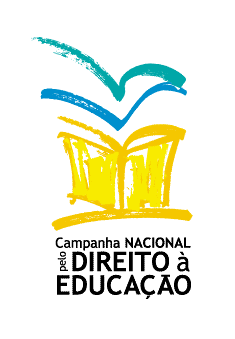 Investimento direto em educação por ente federado
Com complementação da União ao CAQi (R$ 37 bi)
Atualmente
Fonte: Inep, 2014; Requerimento de informação do Sen. Randolfe Rodrigues (PSOL-AP).
Necessidade de investimento para construção e manutenção
Manutenção das matrículas atuais: R$ 37 bilhões  + R$ 13 bilhões.
Brasil precisa de R$ 13 bilhões só para fazer inclusão
“Para construir e equipar escolas com o padrão do CAQi para 2,8 milhões de brasileiros, o País precisa investir cerca de R$ 12,8 bilhões, sendo R$ 6,6 bilhões para 2.860 pré-escolas, R$ 1,8 bilhão para 770 estabelecimentos de ensino fundamental e R$ 4,4 bilhões para 1.900 escolas de ensino médio. No entanto, não basta construir e equipar pré-escolas e escolas, é preciso mantê-las. O custo anual de manutenção desses 5.530 estabelecimentos necessários é praticamente o mesmo que o de construção e equipagem: R$ 13 bilhões.”
Bibliografia adicional
CARA, Daniel. “Municípios no pacto federativo: fragilidades sobrepostas” In: Revista Retratos da Escola, Brasília, v. 6, n. 10, p. 255-273, jan./jun. 2012. Disponível em: http://www.esforce.org.br/index.php/semestral/article/view/183/351.

SOBRE O FINANCIAMENTO ADEQUADO DA EDUCAÇÃO E O CUSTO DO PNE PERANTE A PEC 241 – ANÁLISE CRÍTICA DA NOTA TÉCNICA Nº 30 DO IPEA:
http://campanha.org.br/acervo/sobre-o-financiamento-adequado-da-educacao-e-o-custo-do-pne-perante-a-pec-241-analise-critica-da-nota-tecnica-no-30-do-ipea/.

O Estado de S. Paulo. “Brasil precisa de R$ 13 bilhões só para fazer inclusão – artigo de Daniel Cara”
http://sao-paulo.estadao.com.br/noticias/geral,brasil-precisa-de-r-13-bilhoes-so-para-fazer-inclusao-imp-,1614075?success=true

Luiz Araujo. A paternidade do CAQi (e do CAQ)
http://www.custoalunoqualidade.org.br/pdf/PDF3_A%20paternidade%20do%20CAQi%20(e%20do%20CAQ)%20-%20Luiz%20Ara%C3%BAjo.pdf

Parecer CNE-CEB 8/2010. http://portal.mec.gov.br/index.php?option=com_docman&view=download&alias=5368-pceb008-10&category_slug=maio-2010-pdf&Itemid=30192
Obrigada!!